ONA TILI
6-sinf
MAVZU: RAVISHNING MA’NO TURLARI.
HOLAT RAVISHI
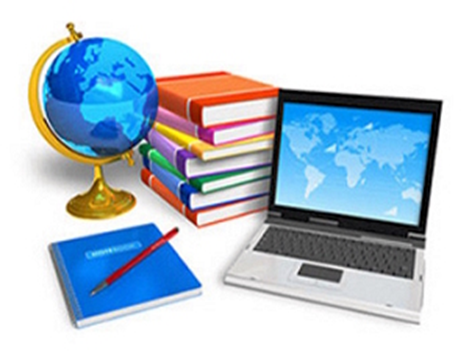 Qiyoslang!
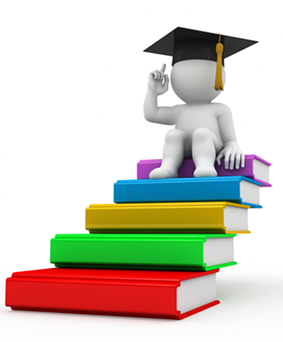 Ravishning ma’no turlari qanday aniqlanadi?
Ravish so‘z turkumi fe’ldan anglashilgan  ish-harakatning belgisini bildirar ekan, shu ish-harakatga nisbatan so‘roqlar oladi.  
   So‘roqlar anglatayotgan ma’nolarga qarab  esa, ravishning ma’no turlari aniqlanadi.
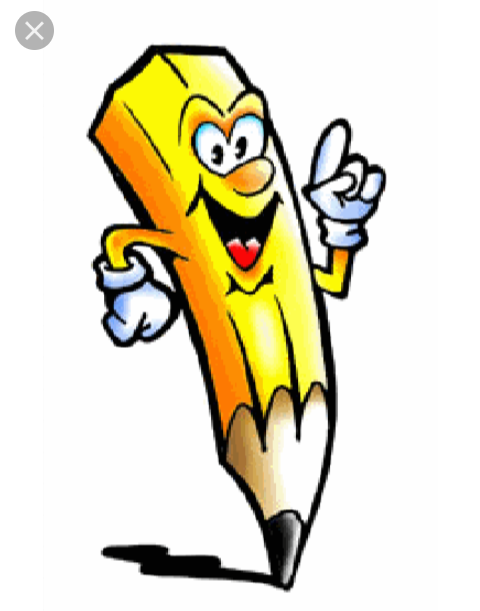 ko‘p
qancha? (miqdor)
astoydil
qay holatda? (holat)
bugun
qachon? (payt)
o‘qidi
ichkarida
qayerda? (o‘rin)
atayin
nima maqsadda? 
(maqsad)
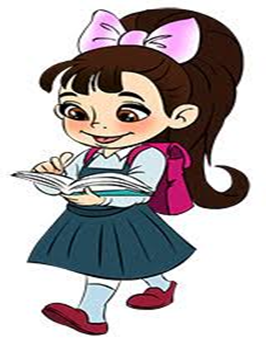 noiloj
nima sababdan? 
(sabab)
TOPSHIRIQ
astoydil
qisman
ertalab
ichkari
ataylab
tashqari
ko‘p
saharlab
birin-ketin
atayin
bafurja
qishin-yozin
oz
olg‘a
qalban
qat’iyan
bexosdan
BILIB OLING!
Ravishlar ma’nosiga ko‘ra holat, payt, o‘rin, miqdor-daraja, maqsad-sabab ravishlariga bo‘linadi.
    Esda tuting. Ataylab, atayin, noiloj, noilojlikdan, jo‘rttaga, qasddan kabi ravishlar maqsad-sabab ravishlari hisoblanib, ularning miqdori u qadar ko‘p emas.
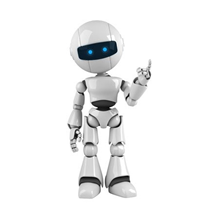 451-mashq
Yangicha, yillab, qo‘qqisdan, rostdan, avvallari, so‘ngra ravishlarini qatnashtirib gaplar tuzing.
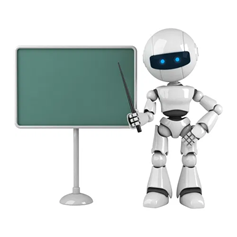 Gap
 tuzing!
Anvar hammasini tushungach,    yangicha fikrlay boshladi.
   Yuqori natijalarga erishish uchun    yillab o‘z ustida ishlash kerak.
TOPSHIRIQ
Berilgan ravishlardan “qanday?”, “qay holda?”, “qay tarzda?” so‘roqlariga javob bo‘luvchi ravishlarni ajrating. Bu so‘zlarni gap ichida keltiring.

Hozir, xomligicha, birdan, yaqqol,                                   yangicha, yayov,o‘rtacha, qardoshlarcha.

   Vodiylarni yayov kezganda, 
   Bir ajib his bor edi menda.  
   Birdan eshik ochilib, Aziz kirib keldi.
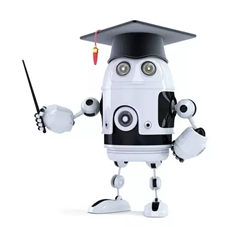 BILIB OLING!
Harakat-holatning qanday holda bajarilganligini bildirgan va “qanday?”, “qay holda?”, “qay tarzda?” so‘roqlariga javob bo‘luvchi ravishlarga holat ravishlari deyiladi.
Esda saqlang. Holat ravishlariga jim, yayov, chindan, qo‘qqisdan, to‘satdan, piyoda, tasodifan, astoydil, eskicha, qatorasiga, birma-bir, yakkama-yakka, yonma-yon, bafurja, arang, zo‘rg‘a, mardlarcha singari so‘zlar kiradi.
DIQQAT QILING!
Holat ravishi  gap tarkibida asosan ravish holi vazifasida keladi.
1. Botir sekin ko‘zini ochdi. 
2. Nodira fan sirlarini egallashga astoydil kirishdi.

Holat ravishi ba’zan kesim vazifasini ham bajaradi.
1. Dalalarda ishlar jadal.
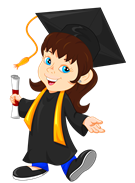 ......
........
456-mashq
1.Tinglar edim betinim, Uzun tunlar yotib ... (ataylab, jim, mardlarcha) 
2. Ikki oshna kechki salqin bilan ... (piyoda,              ataylab, yaqqol) yo‘lga tushishdi. 
3. ... (Birdan, majburan, arang) xayoliga                       kelgan fikrdan uning vujudi titrab ketdi. 
4. Jo‘raboyev ham ... (zo‘rg‘a, yayov, jim)                            gina o‘tirib, hammaga razm solardi.
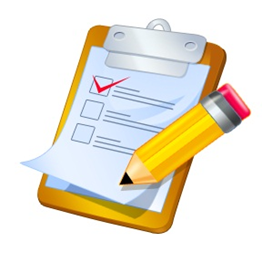 Nuqtalar  o‘rniga ravish qo‘ying.
Bolakay gullarning rasmini ..... chizdi.
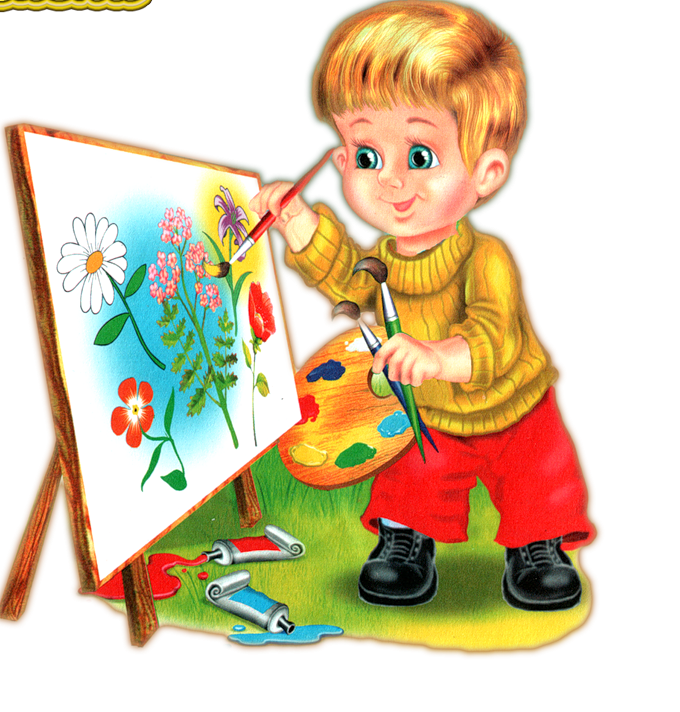 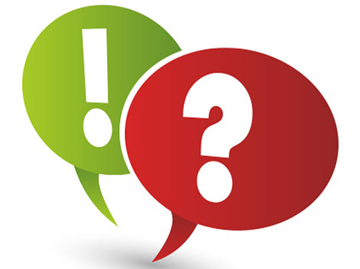 Mustaqil bajarish uchun topshiriqlar:
454-mashq. Ravishlarni qatnashtirib “Yurtimiz posbonlari” mavzusida hikoya tuzing. Ravishlarning tagiga chizib, turini ayting.
   
459-mashq. Adabiyot darsligidagi 
o‘zingizga yoqqan hikoyani o‘qing. 
Undagi holat ravishlarini ko‘chirib yozing.
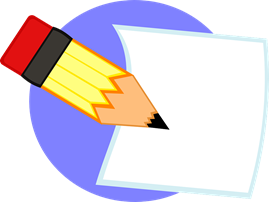